Describing a place
Using the definite articles ‘los’ and ‘las’
Victoria Hobson & Nick Avery
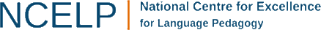 Dated updated: 25/11/2019
Plural definite article
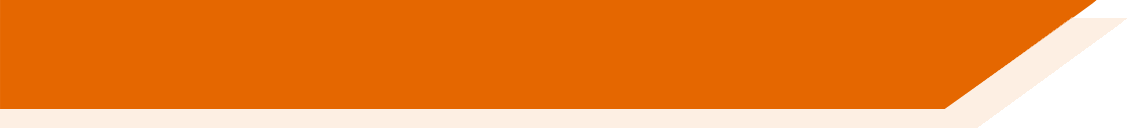 el
la
To say ‘the’ before a singular noun, use _____ or _____.
To say ‘the’ before a plural noun (more than one), use ‘los’ or ‘las’.
Masculine nouns
Feminine nouns
the
los
el
pueblo
s
village
s
the
las
la
s
película
film
s
s
los
equipo
the
el
team
s
vista
s
the
las
la
view
s
s
los
edificio
el
s
isla
las
la
the
building
s
s
island
the
escuchar
Una chica está en España.
Describe unas cosas allí.
Marca la opción correcta.
Escucha.
¿Es ‘los’ o ‘las’?
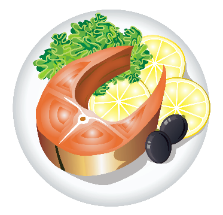 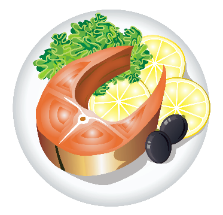 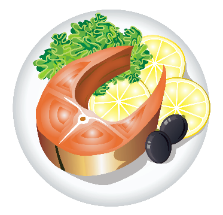 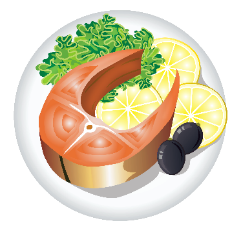 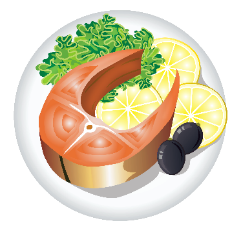 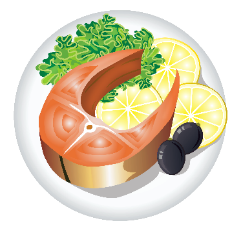 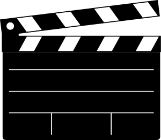 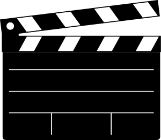 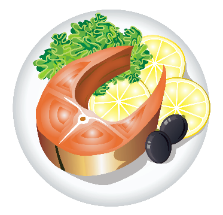 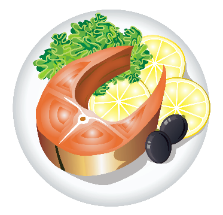 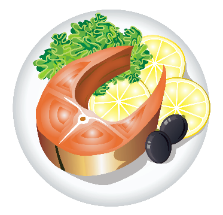 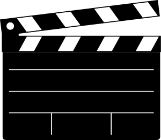 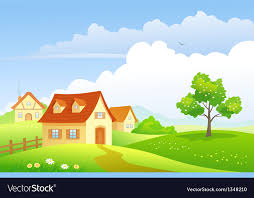 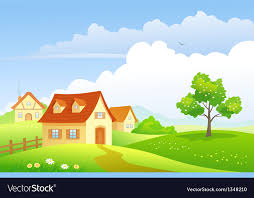 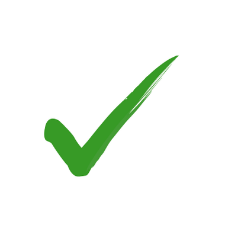 5
1
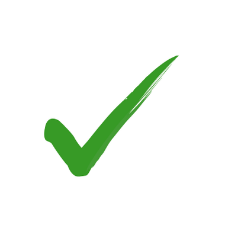 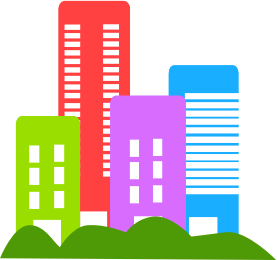 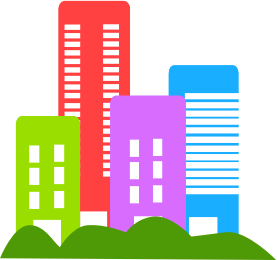 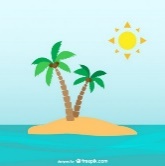 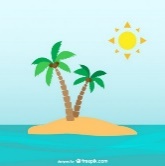 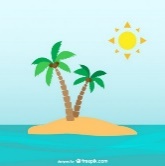 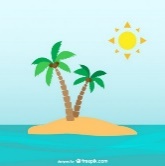 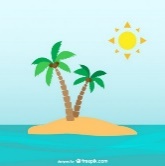 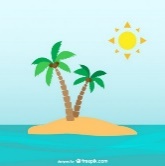 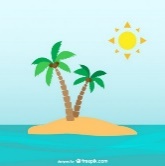 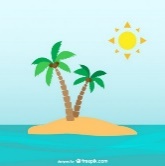 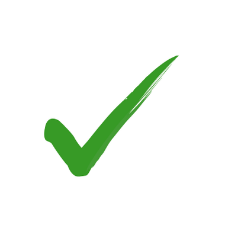 6
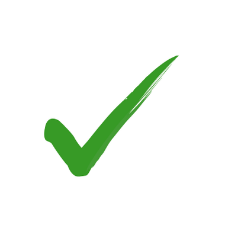 2
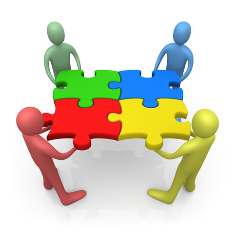 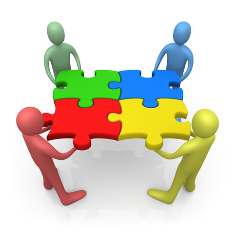 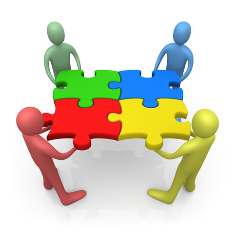 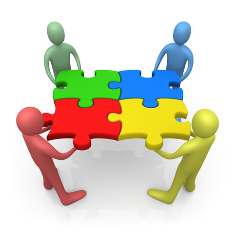 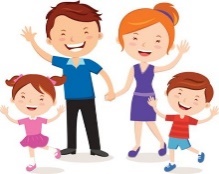 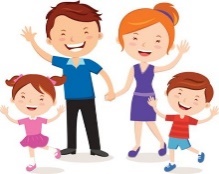 7
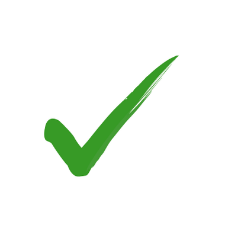 3
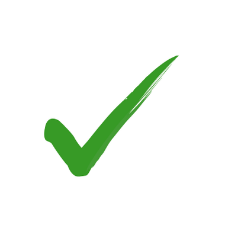 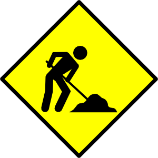 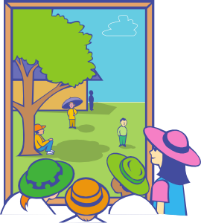 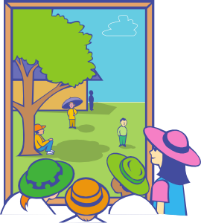 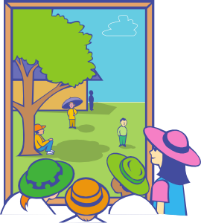 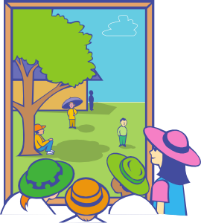 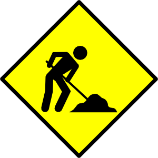 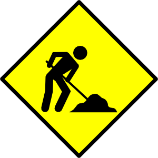 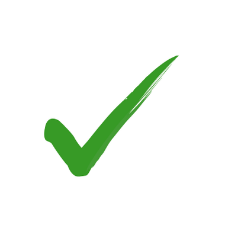 8
4
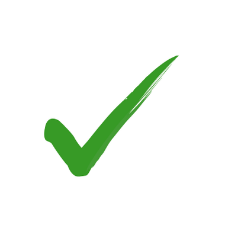 [Speaker Notes: Note. Teachers may want to break the listening down into two stages, noting the gender of the noun they hear first, then going back to work out which noun it must be (they won’t need to listen again for that stage). Other classes will be able to manage to identify the gender and match it to the correct noun picture in one stage.

TRANSCRIPT
1) Las [películas] son buenas.
2) Los [edificios] son grandes.
3) Las [familias] son alegres.
4) Los [trabajos] son importantes.
5) Los [pueblos] son caros.
6) Los [equipos] son famosos.
7) Las [vistas] son interesantes.
8) Las [islas] son bonitas.]
La chica escribe en un periódico también.
leer
Lee las descripciones y completa la frase con las opciones correctas.
[Speaker Notes: ‘Genial’ in Term 2.1, Week 2 vocabulary set. It is included here to vary the adjectives.]
hablar / escribir
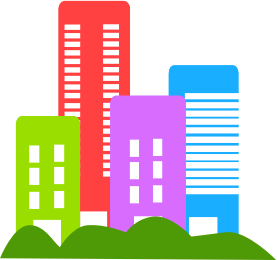 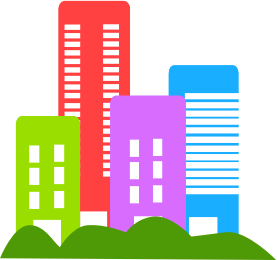 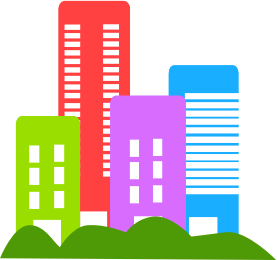 ____ edificios
Los
son       randes.
____    g_______
[Speaker Notes: A speedy two-part choral-repetition/mini whiteboard plenary style activity to practise all four words for the plus whether students can then produce the correct verb (es/son) and apply correct adjective agreement of adjectives ending in-e.
Use this first slide to model the instructions to the students.  (Explain the choice of es/son plus one of grande/interesante/alegre/importante with correct number marking on the adjective.)]
hablar / escribir
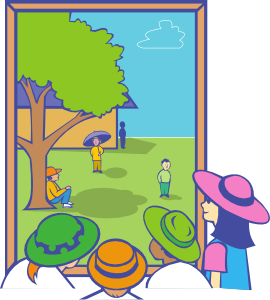 ____ vista
La
es     teresante.
__  in__________
hablar / escribir
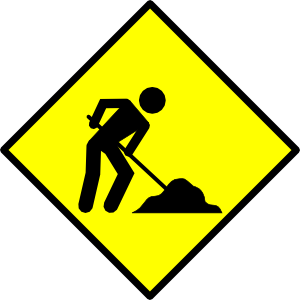 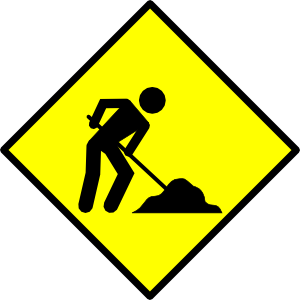 ____ trabajos
Los
son     portantes.
___ im__________
hablar / escribir
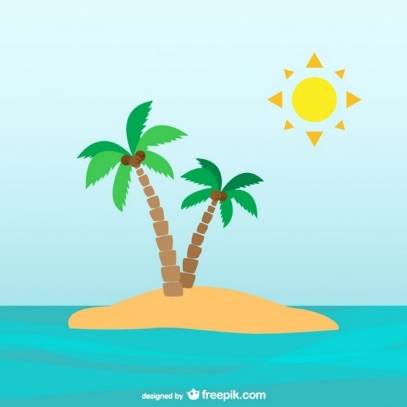 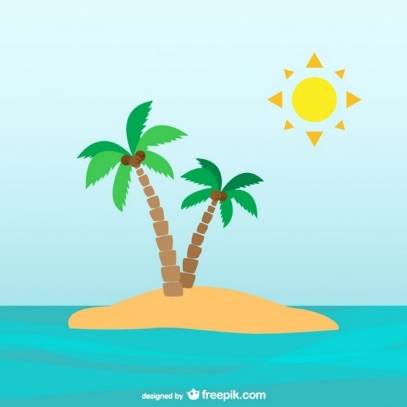 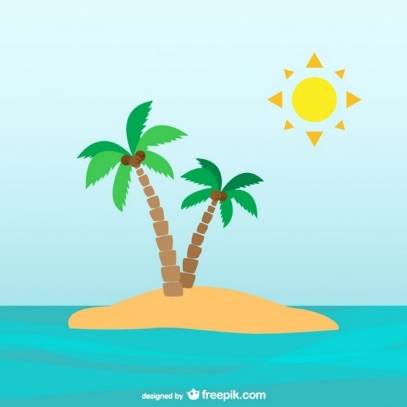 ____ islas
Las
____  g________
son     randes.
hablar / escribir
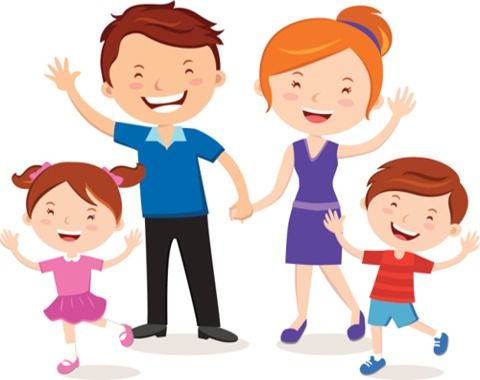 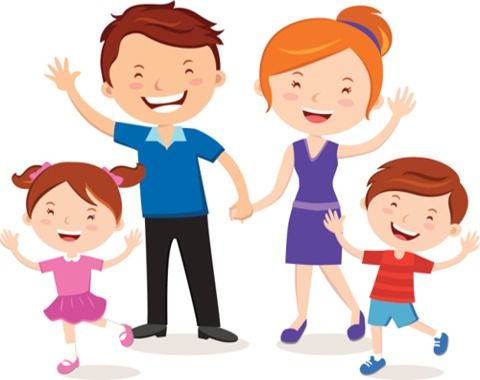 ____ familias
Las
____  a______
son     legres.
hablar / escribir
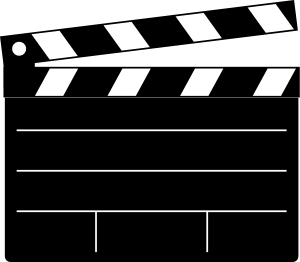 ____ película
La
es     teresante.
__  in__________
hablar / escribir
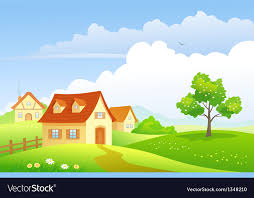 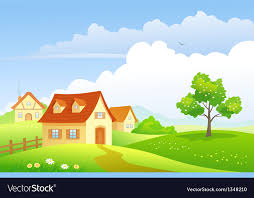 ____ pueblos
Los
son     randes.
____  g________
hablar / escribir
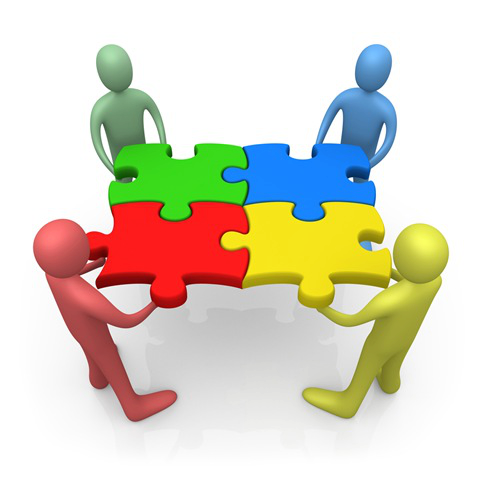 ____ equipo
El
es      portante.
__  im________
hablar / escribir
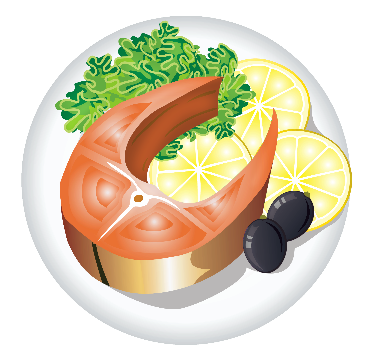 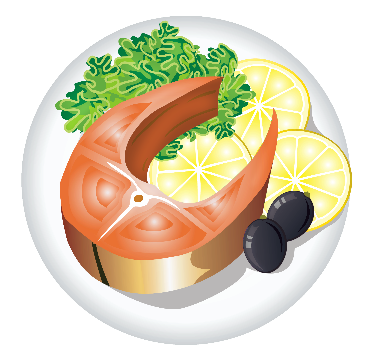 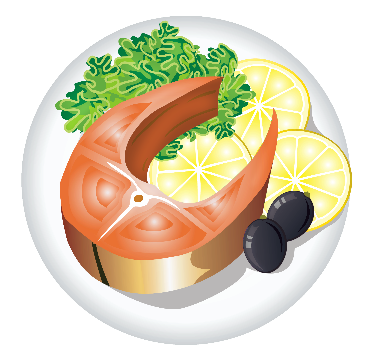 ____ platos
Los
son     teresantes.
____  in__________
En parejas
hablar / escuchar
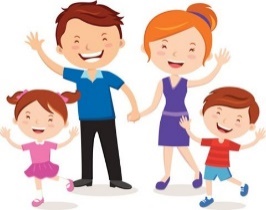 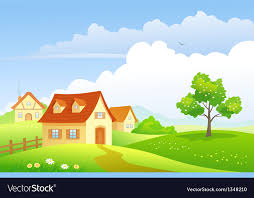 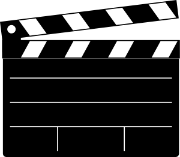 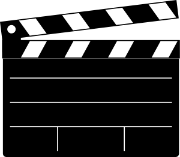 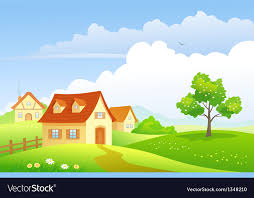 Persona A: Describe las cosas.
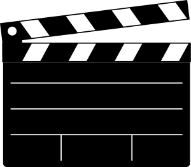 Usa ‘el/la/los/las’ + ‘es’ o ‘son’ + adjetivo.
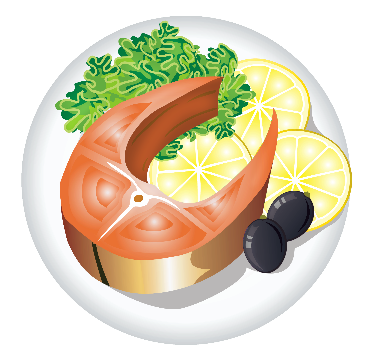 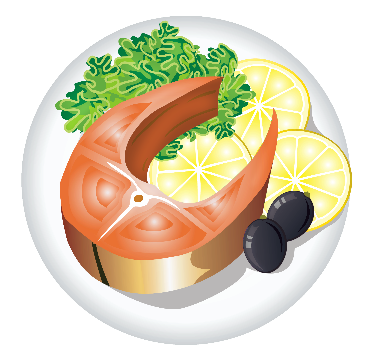 İImportante! Add –s to the adjective when you talk about a plural noun.
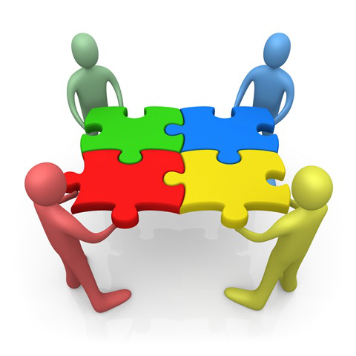 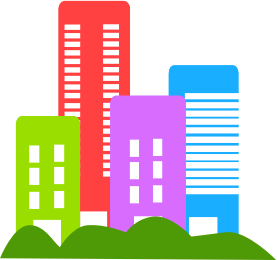 Persona B: Escucha.
¿Es una cosa o son unas cosas?
Identifica la imagen correcta. Escribe ‘is’ o ‘are’ y el adjetivo en inglés.
[Speaker Notes: This follow-up pair work activity builds on the teaching points from the previous sequence, now in a speaking/listening production task.

The meaning of the near-cognate ‘identifica’ should be clear to students, even though this hasn’t yet appeared in the NCELP SoW.

See next slides for task instructions.]
Un ejemplo
hablar / escuchar
Persona B (escucha y escribe en inglés)
Persona A (habla)
The island is big.
La isla es grande.
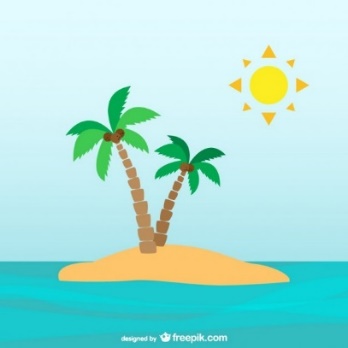 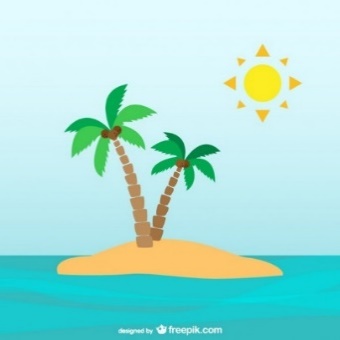 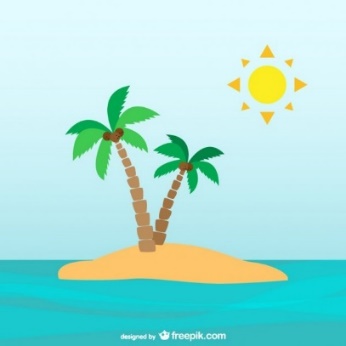 The islands are important.
is big
are important
Las islas son importantes.
[Speaker Notes: This slide can be used to model the instructions of the pair work.  It shows how the students need to think carefully about the definite article (singular/plural). They will also need to think about the verb (es/son) and adjective agreement. 

In order that students focus as much as possible on the definite article, the sentences have been pared down in complexity. The verb choice is only between es/son and the adjective agreement has been kept simple by only including adjectives ending in –e.  Use this slide to model these features with the students, to help them to think about all the parts of the sentence.  In-class teacher circulation will be necessary to listen to students and correct as necessary, keeping in mind that accuracy of the definite article is the main goal. 

Refer to the Word doc uploaded with this resource for printable speaking cards and listening grids.]
hablar / escuchar
Persona B (escucha)
Persona A (habla)
✄
The village is big.


The films are cheerful.


The buildings are important.


The film is interesting.


The villages are interesting.


The building is big.
[town]
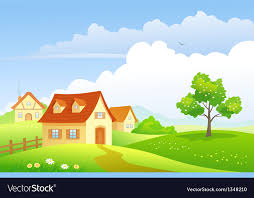 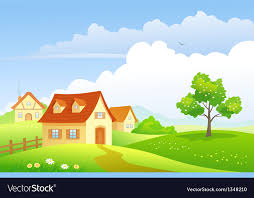 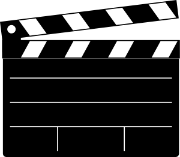 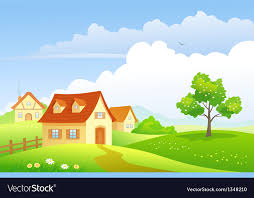 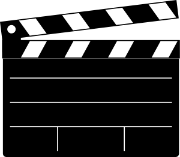 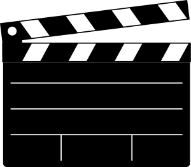 - - - - - - - - - - - - - - - - - - - - - - - - - - - - - - - - - - - - - - - - - -
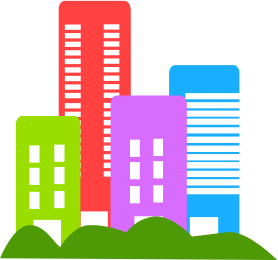 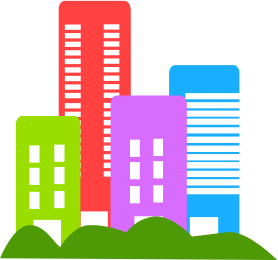 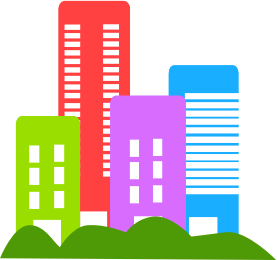 [Speaker Notes: Do not display during the activity. Refer to the Word doc uploaded with this resource for printable speaking cards and listening grids.

Partner A translates their sentences 1- 6 into Spanish whilst Partner B listens and writes down in English what their partner has told them, below the correct image.  

E.g
Partner A says: ‘El pueblo es grande.’
Partner B finds the picture of one village (singular) and writes in English below the picture ‘is big’.]
hablar / escuchar
Persona B (habla)
✄
Persona A (escucha)
The family is big.


The dishes are big.


The teams are important.


The families are cheerful.


The team is big.


The dish is interesting.
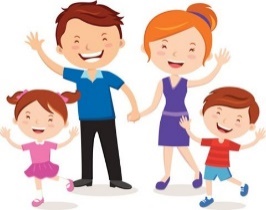 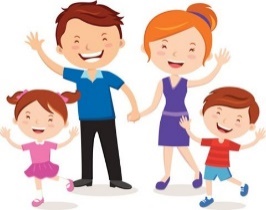 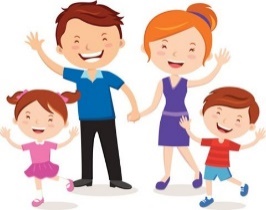 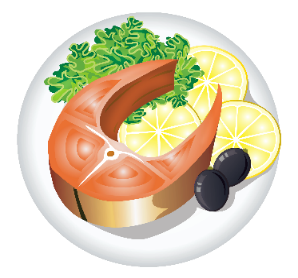 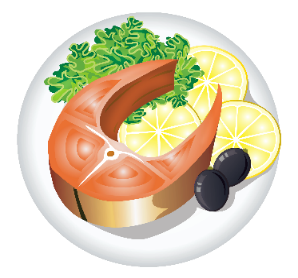 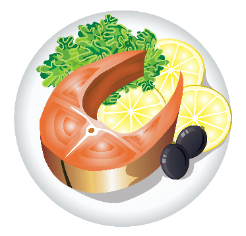 - - - - - - - - - - - - - - - - - - - - - - - - - - - - - - - - - - - - - - - - - -
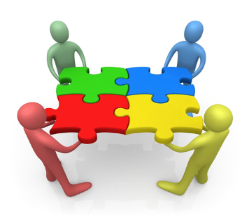 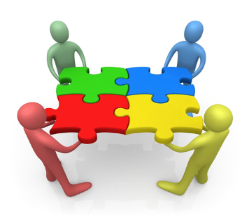 [team]
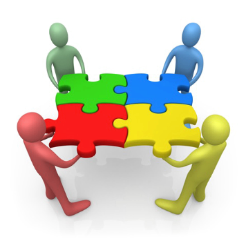 [Speaker Notes: Do not display during the activity. Refer to the Word doc uploaded with this resource for printable speaking cards and listening grids.

Partner B translates their sentences 1- 6 into Spanish whilst Partner A listens and writes down in English what their partner has told them, below the correct image.  

E.g
Partner B says: ‘La familia es grande.’
Partner A finds the picture of one family (singular) and writes in English below the picture ‘is big’.]
escribir
Persona B
Persona A
are interesting
are cheerful
is big
is big
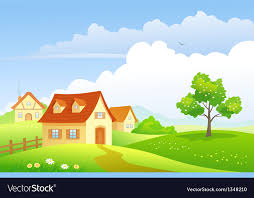 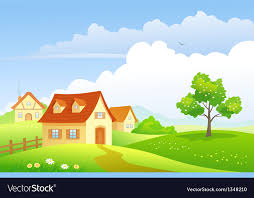 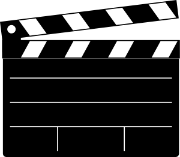 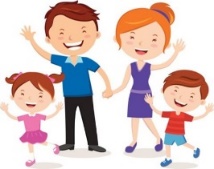 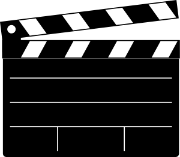 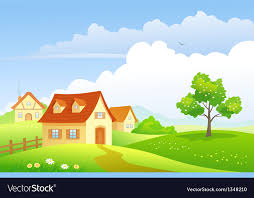 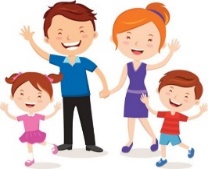 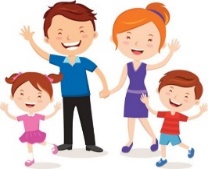 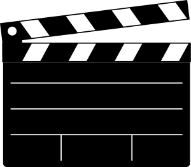 Los pueblos son interesantes.
Las familias son alegres.
La familia es grande.
El pueblo es grande.
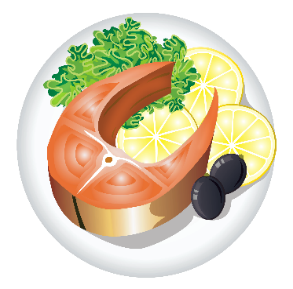 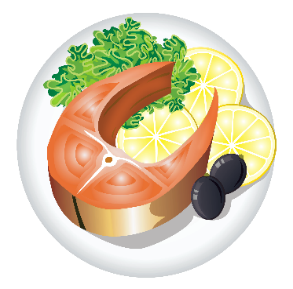 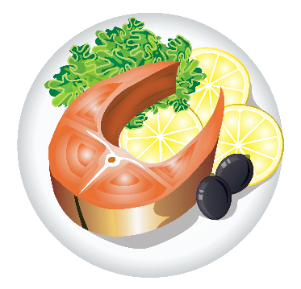 is interesting
are 
cheerful
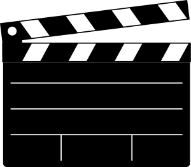 is interesting
are big
La película es interesante.
Los platos son grandes.
El plato es interesante.
Las películas son alegres.
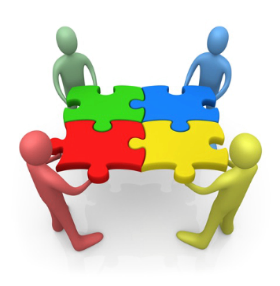 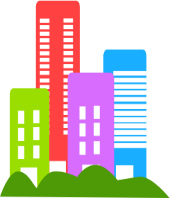 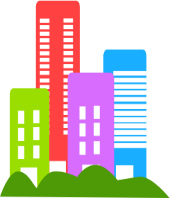 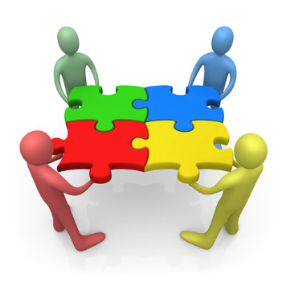 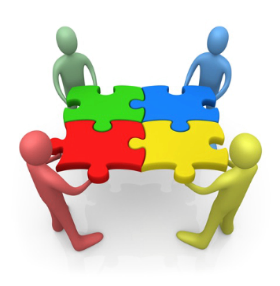 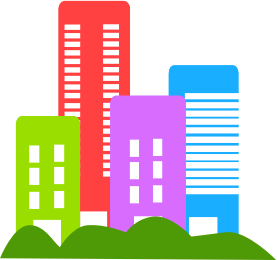 are important
is big
are important
is big
Los edificios son importantes.
Los equipos son importantes.
El equipo es grande.
El edificio es grande.
[Speaker Notes: At the end, both partners can use their English notes to write full Spanish sentences. They should compare with their partner’s original prompt cards to check that they are correct.

Students can just write these sentences in their exercise books (the completed grids with Spanish sentences here as just for illustrative purposes).]
Describing a place [2]
Using the definite articles ‘los’ and ‘las’
Victoria Hobson & Nick Avery
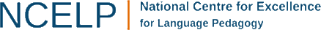 Dated updated: 25/11/2019
leer
Escribe las frases en inglés.
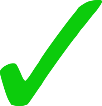 The family dances a lot in Ibiza.
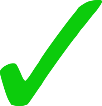 The islands are very famous.
The views are pretty.
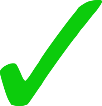 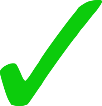 The films on the boat are interesting.
The city is quiet.
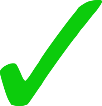 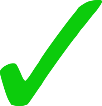 The magazine has some sentences in Spanish.
[Speaker Notes: Although the verb and/or adjective agreement could alert students to whether a singular/plural noun is needed, students will likely refer to the definite article to inform their choice for the noun, since this this is less cognitively demanding, 

Teachers could ask students to then translate the sentences.  The additional vocabulary used here has already been seen by students either in the vocab sets for previous weeks or as source/cluster words.]
leer
Escribe las frases en inglés.
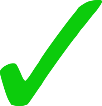 The dishes aren’t expensive.
The villages are old.
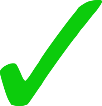 The work of the people is important.
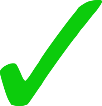 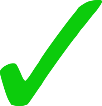 The buildings are not very big.
The football team is not very famous.
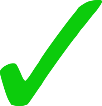 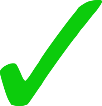 The author talks a lot about the culture.
escuchar y escribir
Una familia está de vacaciones en España.
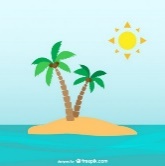 Marca la opción correcta.
Luego completa la frase en español.
Escucha.
habla mucho de España.
1
son muy tranquilas.
2
tiene música de Granada.
3
son bonitas.
4
de Barcelona es famoso.
5
está lejos.
6
no son caros.
7
no son malos.
8
[Speaker Notes: The word ‘vacaciones’ hasn’t yet been taught, but should be recognisable as a cognate. 

TRANSCRIPT [obscured noun in brackets]
La [familia] habla mucho de España
Las [islas] son muy tranquilas.
La [película] tiene música de Granada.
Las [vistas] son bonitas.
El [equipo] de Barcelona es famoso.
El [pueblo] está lejos.
Los [platos] no son caros.
Los [trabajos] no son malos.

Task: This is a two-part task. Students first listen out for the definite article to decide whether the noun is singular or plural. Then, they listen again and write the Spanish (i.e., transcription). This should help them to begin to associate singular definite article and plural definite article with the singular and plural forms of the verb (ser) and adjective.

Students haven’t yet seen ‘de vacaciones’ but should be able to understand the meaning given its similarity to English. Ensure the meaning of ‘para’ is also clear.]
En parejas
hablar / escuchar
Persona A: Describe las cosas.
Usa ‘es’ o ‘son’ + adjetivo.
Son antiguos.
Persona B: Escucha.
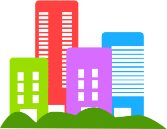 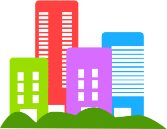 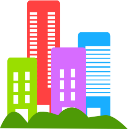 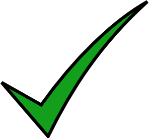 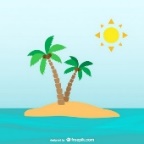 ¿Es singular o plural?
are old
¿Es masculino o feminino?
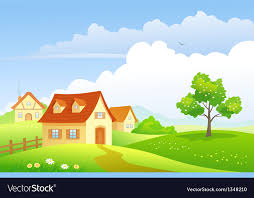 Identifica la imagen correcta.
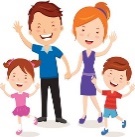 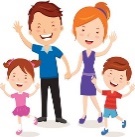 Escribe el verbo y el adjetivo en inglés.
[Speaker Notes: This follow-up pair work activity builds on the teaching points from the previous sequence, now in a production task.  Teachers could use this slide to model the requirements for the pair work task.
Custom animation works through one example.  Teachers could also work through the other examples on this slide so the class by asking what would be said/written for the other three.]
hablar / escuchar
Persona B (escucha y escribe en inglés)
Persona A (habla)
¿Singular o plural?
¿Masculino o feminino?
¿‘Es’ o ‘son’?
[views]
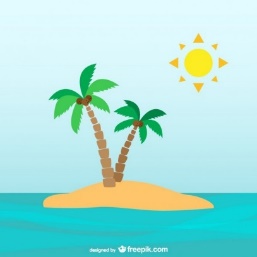 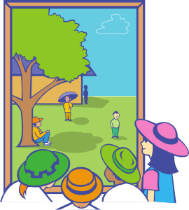 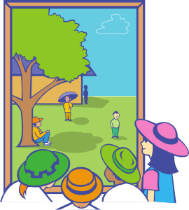 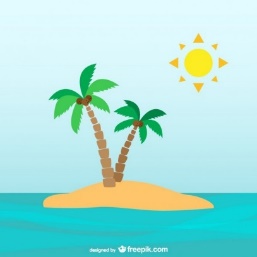 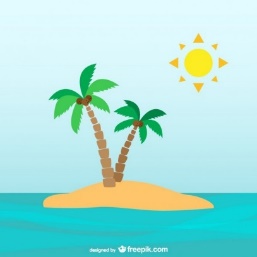 is pretty
are ugly
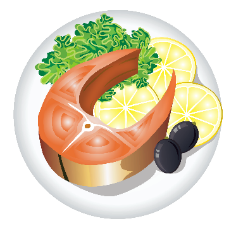 [towns]
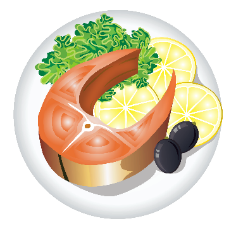 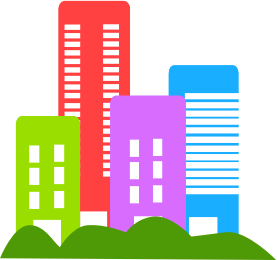 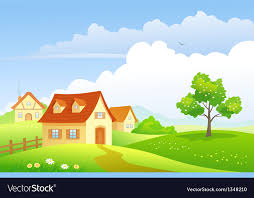 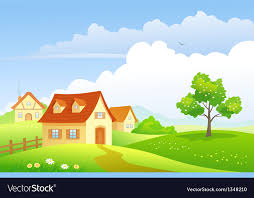 are quiet
is old
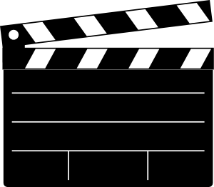 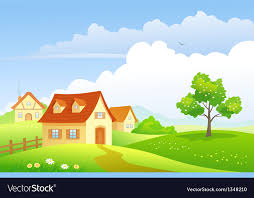 [Speaker Notes: Do not display during activity. Refer to the Word doc uploaded with this resource for printable speaking cards and listening grids.

Partner A will choose either es or son to start his/her sentence (depending on the adjective given).  Partner B will listen carefully to the adjective ending to ascertain the noun, write down the English underneath the correct picture 
Answers:
es bonita [La isla]
es antiguo [El edificio]
son tranquilos [Los pueblos] 
son feas [Las vistas]










This is Partner A’s worksheet.  
Partner B will choose either es or son to start his/her sentence (depending on the adjective given).  Partner A will listen carefully to the adjective ending to ascertain the noun, write down the English underneath the correct picture and tell the noun in Spanish, with the article to his/her partner, who will write it down in English under the adjective.

E.g.
Partner B will start by saying one of his/her selection of 4 adjectives with either es/son e.g. ‘son bonitas’
Partner A will look at his/her first set of pictures, locate the answer and tell it to his/her partner , which in this example is ‘las vistas’
Partner A will write the English underneath the picture ‘pretty’ whilst Partner B writes ‘the views’ in the space underneath ‘bonitas’ on his/her worksheet
Partner B repeats this for the four other adjectives in his/her set.
Partners then swap roles.

Each partner can have two goes at speaking given that there are two sets of cards.

NB
Remember the adjectives on Partner A’s sheet DO NOT relate to the pictures on Partner A’s sheet.  Partner A has to listen for the adjective, then uses the adjectives on his/her worksheet to tell to his/her partner.]
hablar / escuchar
Persona A (habla)
Persona B (escucha y escribe en inglés)
¿Singular o plural?
¿Masculino o feminino?
¿‘Es’ o ‘son’?
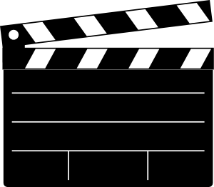 are expensive
is good
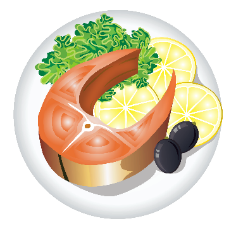 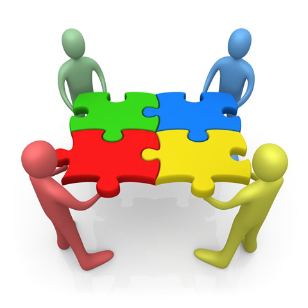 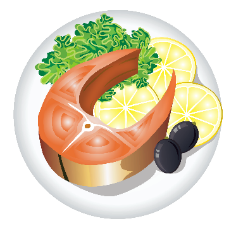 [team]
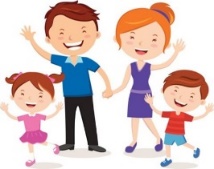 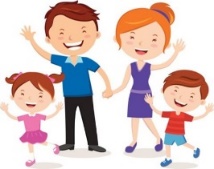 is small
are nice
[Speaker Notes: Do not display during activity. Refer to the Word doc uploaded with this resource for printable speaking cards and listening grids.

Partner A will choose either es or son to start his/her sentence (depending on the adjective given).  Partner B will listen carefully to the adjective ending to ascertain the noun, write down the English underneath the correct picture.
Answers:
son simpáticas [Las familias ]
son caros [Los platos]
es buena [La película]
es pequeño [El equipo]]
hablar / escuchar
Persona A (escucha y escribe en inglés)
¿Singular o plural?
Persona B (habla)
¿Masculino o feminino?
¿‘Es’ o ‘son’?
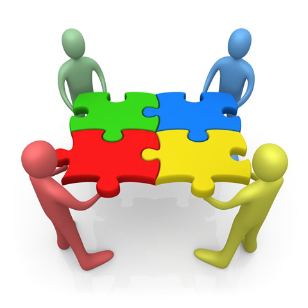 [team]
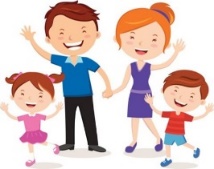 is nervous
is nice
[views]
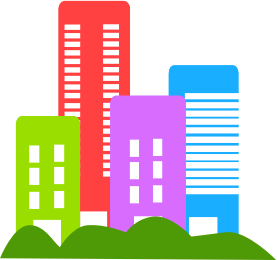 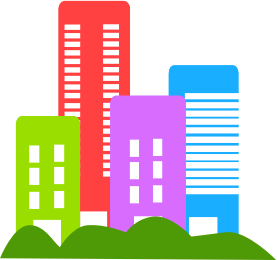 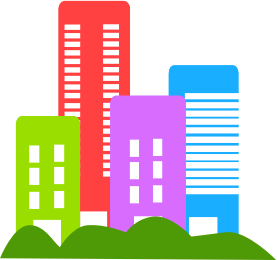 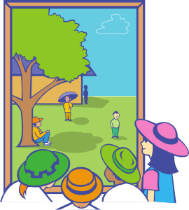 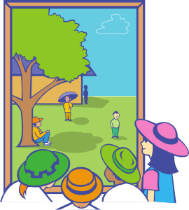 are pretty
are white
[Speaker Notes: Do not display during activity. Refer to the Word doc uploaded with this resource for printable speaking cards and listening grids.

Partner B will choose either es or son to start his/her sentence (depending on the adjective given).  Partner A will listen carefully to the adjective ending to ascertain the noun, write down the English underneath the correct picture.
Answers:
son blancos [Los edificios]
es nervioso [El equipo ]
es simpática [La familia ]
son bonitas [Las vistas]]
hablar / escuchar
Persona A (escucha y escribe en inglés)
¿Singular o plural?
Persona B (habla)
¿Masculino o feminino?
¿‘Es’ o ‘son’?
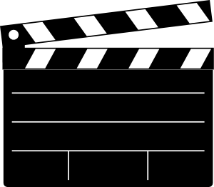 are cheap
is old
[town]
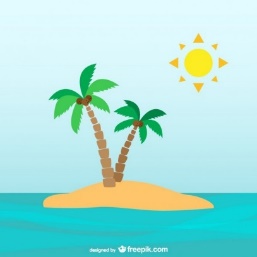 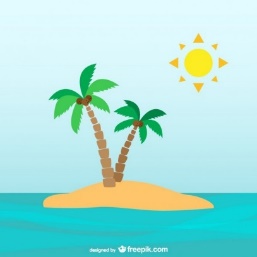 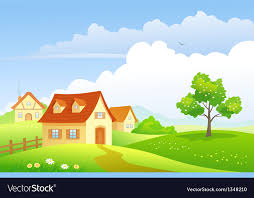 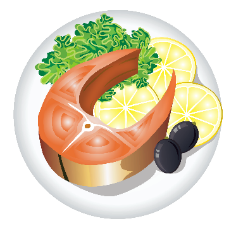 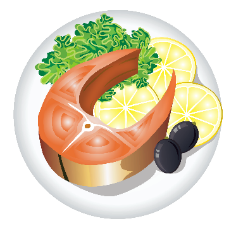 are famous
is quiet
[Speaker Notes: Do not display during activity. Refer to the Word doc uploaded with this resource for printable speaking cards and listening grids.

Partner B will choose either es or son to start his/her sentence (depending on the adjective given).  Partner A will listen carefully to the adjective ending to ascertain the noun, write down the English underneath the correct picture.
Answers:
son baratos [Los platos] 
son famosas [Las islas]
es antigua [La película ]
es tranquilo [El pueblo ]]
En parejas
escribir
Escribe unas frases con ‘el’, ‘la’, ‘los’ o ‘las’.
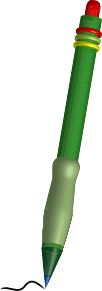 Usa las imagenes y lee las palabras en inglés.
Un ejemplo:
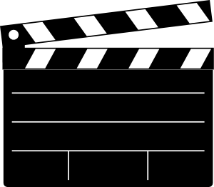 is old
La película es antigua.
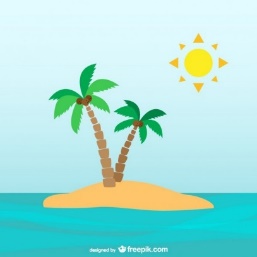 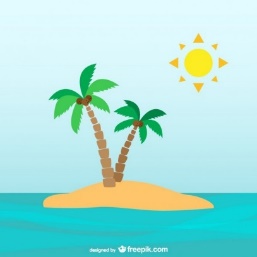 Las islas son famosas.
are famous
[Speaker Notes: Before starting this activity, we suggest that the teacher collects the prompt cards used in the speaking/listening activity, as these have the Spanish adjectives. Ideally, students should be able to recall the Spanish translation of the English adjectives here.]
escribir
Escribe unas frases.
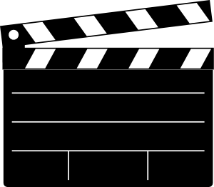 is good
La película es buena.
Usa ‘el’, ‘la’, ‘los’ o ‘las’.
[views]
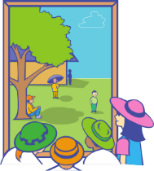 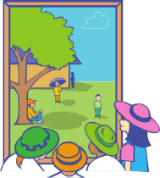 Las vistas son feas.
are ugly
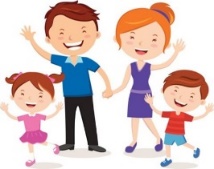 La familia es simpática.
is nice
[team]
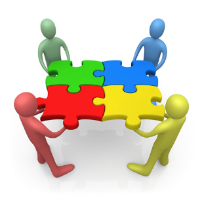 El equipo es pequeño.
is small
[town]
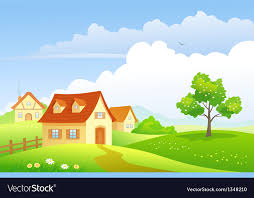 El pueblo es tranquilo.
is quiet
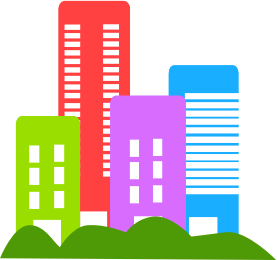 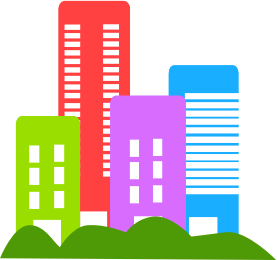 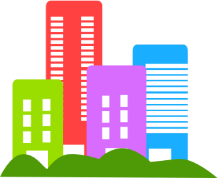 Los edificios son blancos.
are white
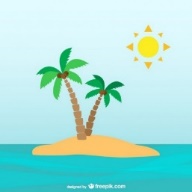 La isla es bonita.
is pretty
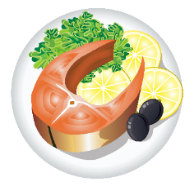 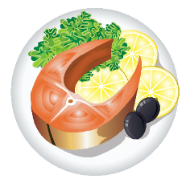 Los platos son caros.
are expensive
[Speaker Notes: Prompts were taken from each of the sets of cards that students just used for speaking/listening.]
escribir
…es pequeño.
…son simpáticas.
…es barata.
…es feo.
…son caras.
…son altos.
…son feas.
…es bonita.
E.g La planta es bonita.
E.g Los edificios son altos.
[Speaker Notes: As a more challenging activity to make students reflect on number and adjective agreement, students now have the chance to construct some of their own beginnings to sentences to match up with the selection of sentence endings that appear on this slide (with more challenging adjective agreement rules).
This will bring together their previous learning on el/la and the learning from this lesson on los/las plus revisit singular and plural and adjective agreement for adjectives ending in -o.
The vocabulary is wide ranging and as such offers an opportunity to revisit a range of previously learnt vocabulary.]